Tau CLFV at BESIII and SCTF
Xiaorong Zhou, Haiping Peng
1
Data Samples at BESIII
Until 2020
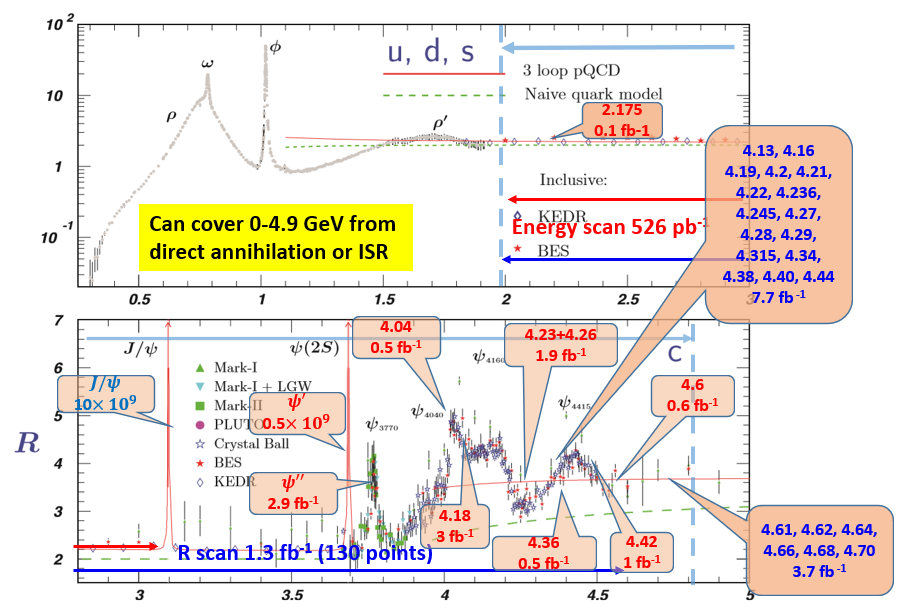 About 25 fb-1
2
arXiv:2103.11540
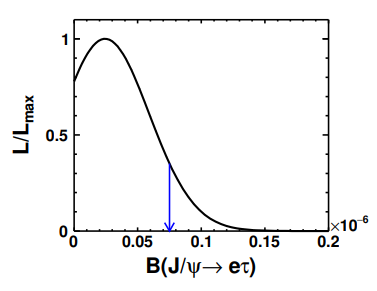 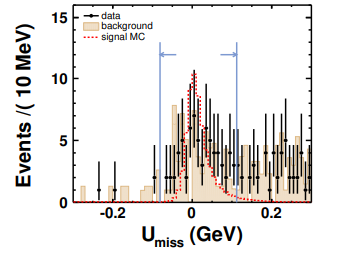 3
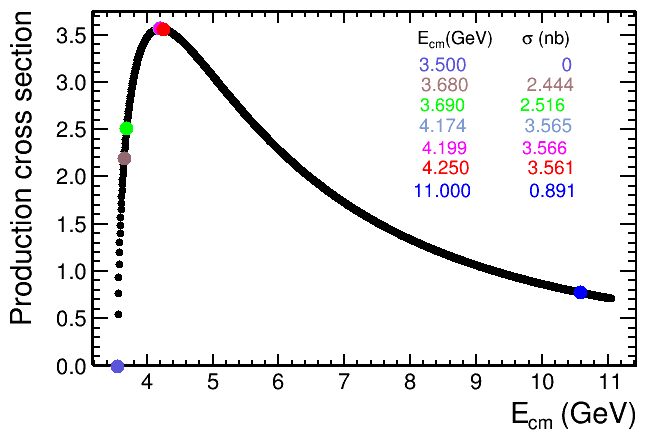 4
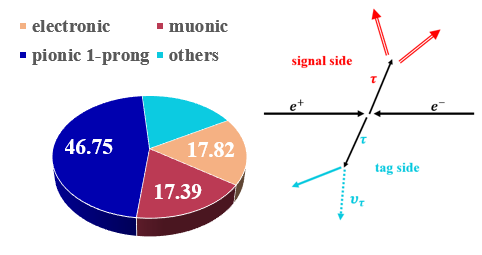 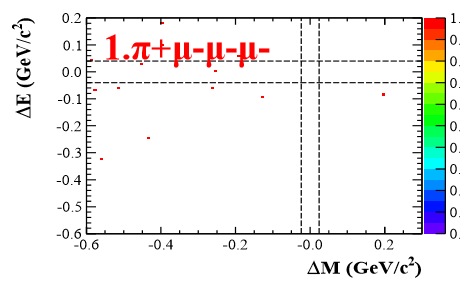 Background
5
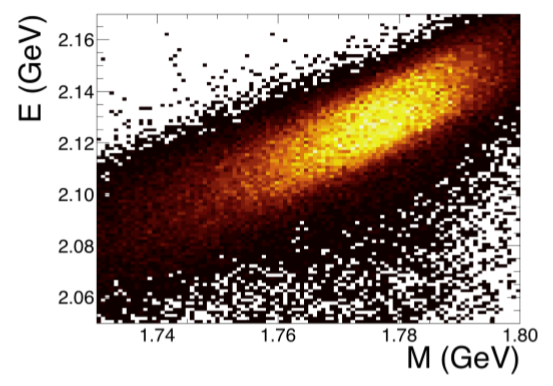 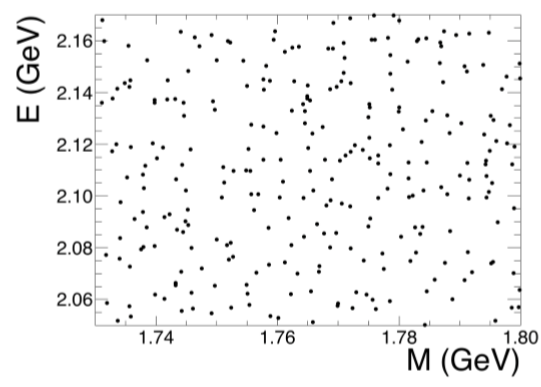 mc
Inclusive mc
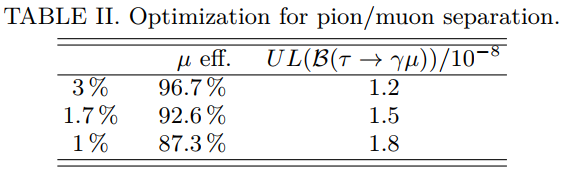 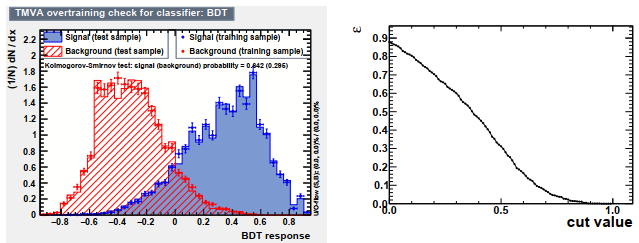 6
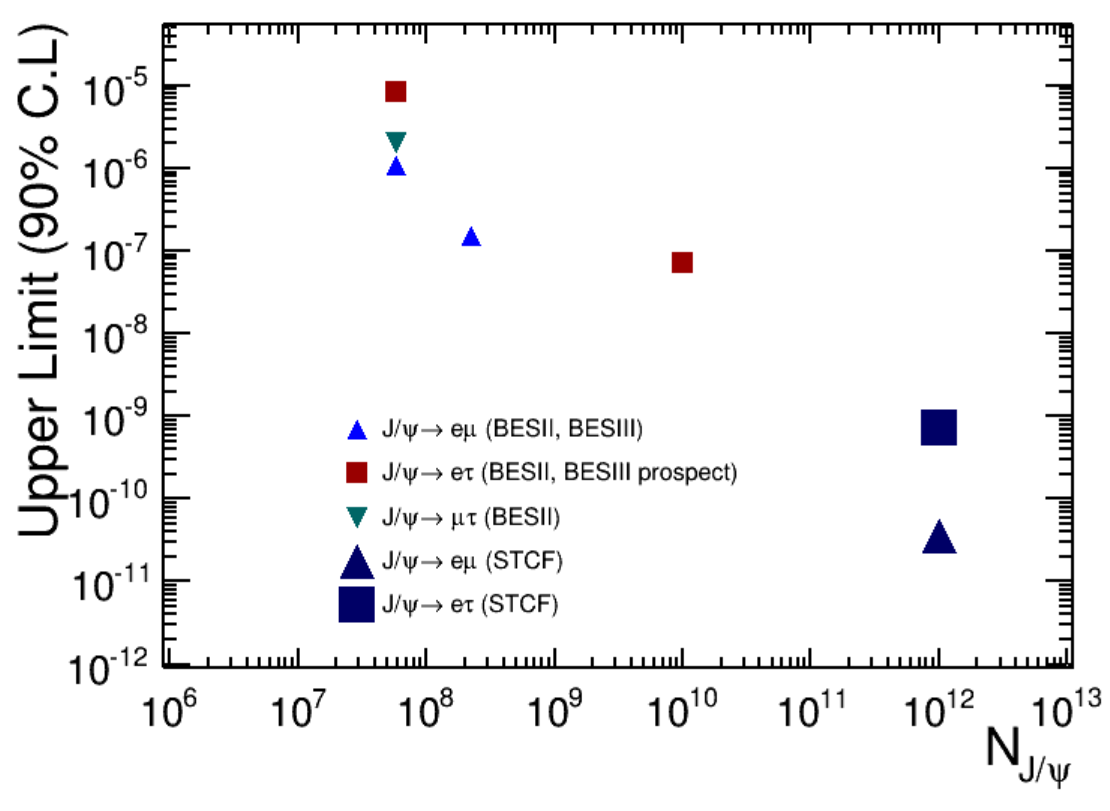 7